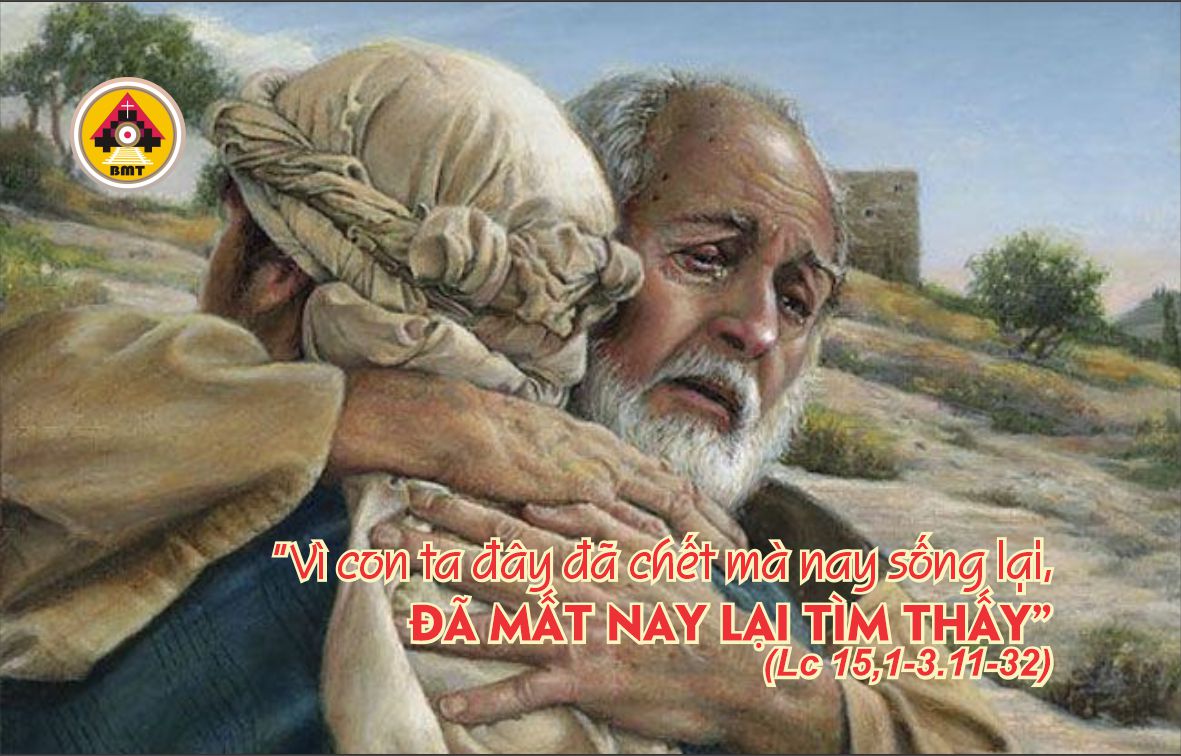 CHÚA NHẬT IV MÙA CHAY - C
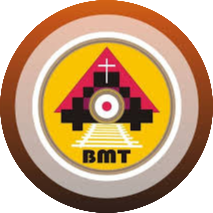 Ca Nhập Lễ
Hỡi Giê-ru-sa-lem, hãy hân hoan, và hỡi tất cả các ngươi là những kẻ yêu quý thành ấy, hãy tụ họp lại; hỡi các người là những kẻ ưu phiền, hãy hân hoan vui mừng, để các ngươi nhảy mừng và hưởng no đầy nguồn an ủi các ngươi.
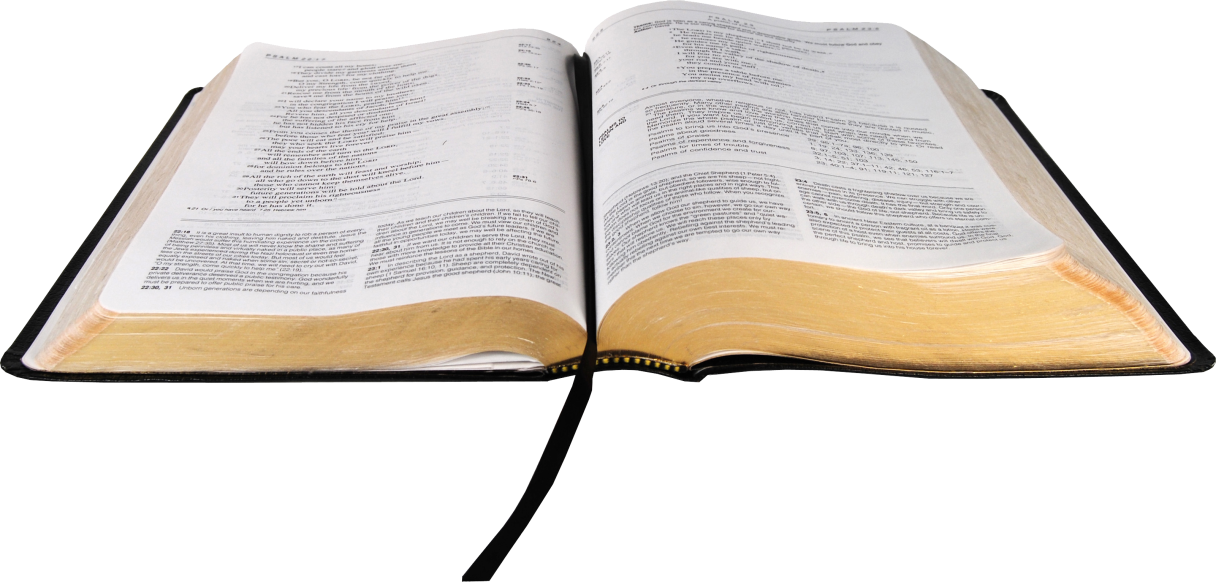 Bài đọc 1:   Gs 5, 9a. 10-12
Trích sách Giosuê.
“Dân Chúa tiến vào đất Chúa hứa và mừng Lễ Vượt Qua”.
ĐÁP CA:
Tv 33, 2-3. 4-5. 6-7
Ðáp: Các bạn hãy nếm thử và hãy nhìn coi, cho biết Chúa thiện hảo nhường bao (c. 9a).
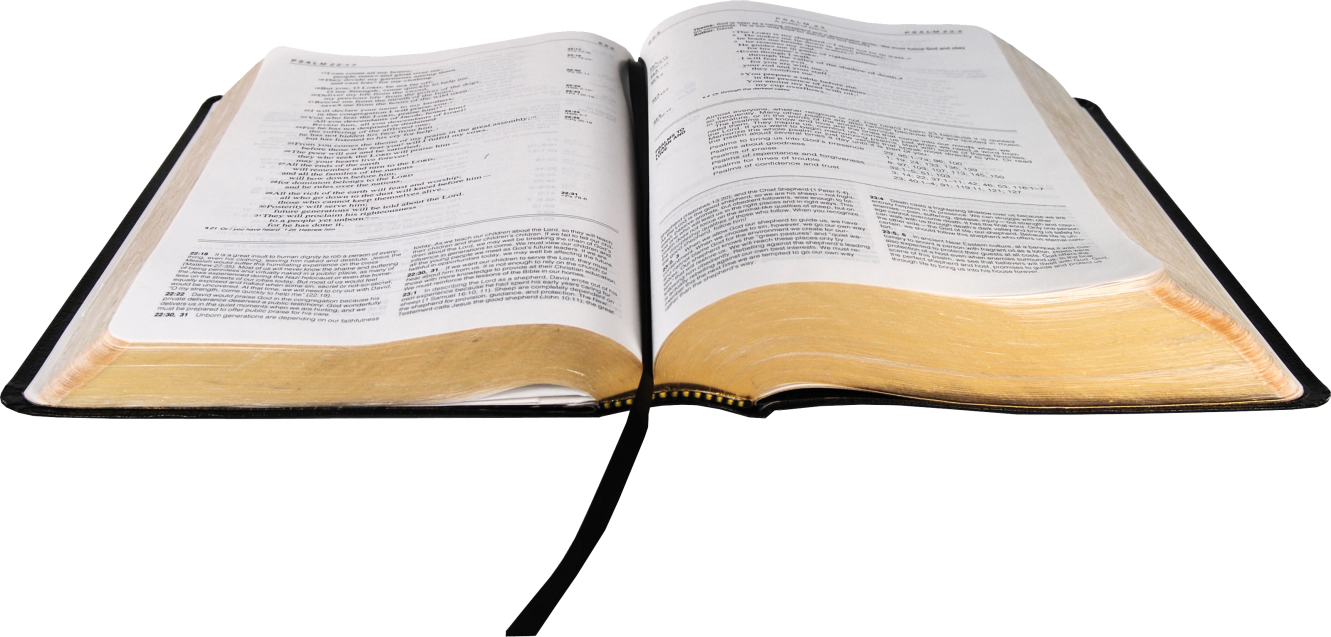 Bài đọc 2:  2 Cr 5, 17-21
Trích thư thứ hai của Thánh Phaolô Tông đồ gửi tín hữu Côrintô.
“Thiên Chúa đã nhờ Ðức Kitô giao hoà chúng ta với mình”.
Câu Xướng Trước Phúc Âm:
Tôi muốn ra đi trở về với cha tôi và thưa người rằng: Thưa cha, con đã lỗi phạm đến trời và đến cha.
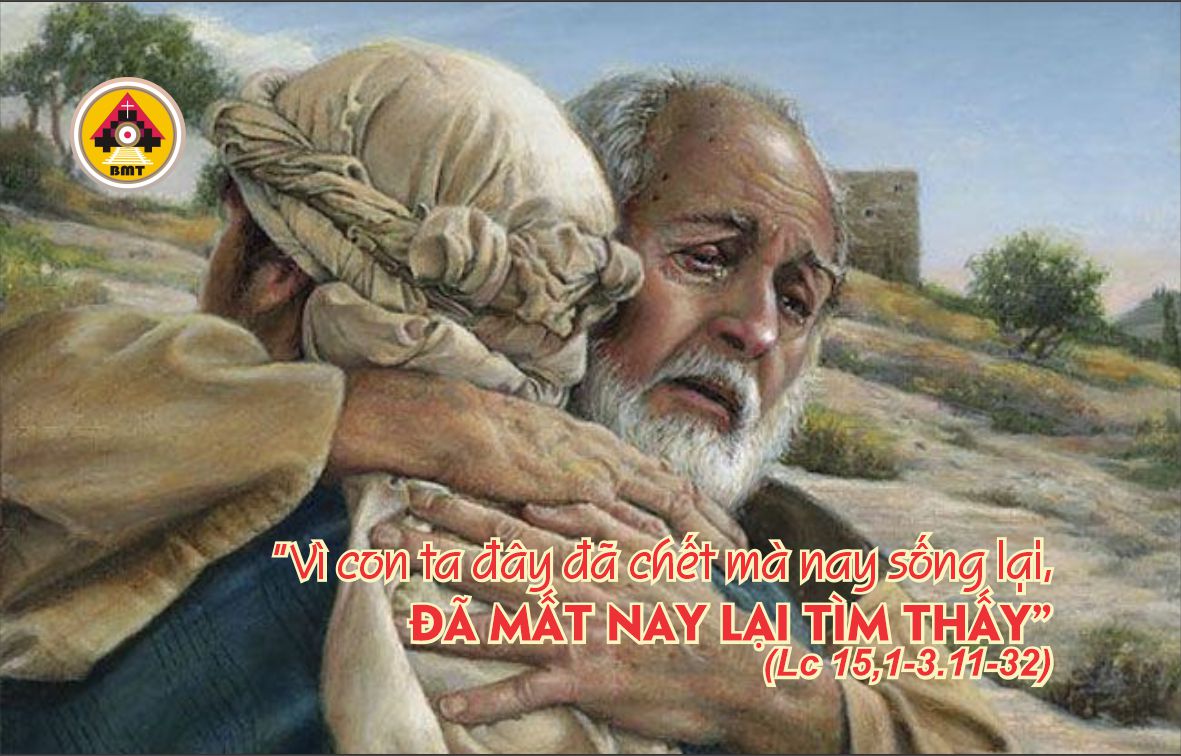 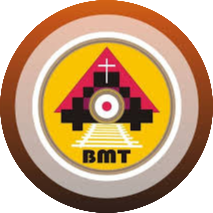 Phúc Âm: Lc 15, 1-3. 11-32
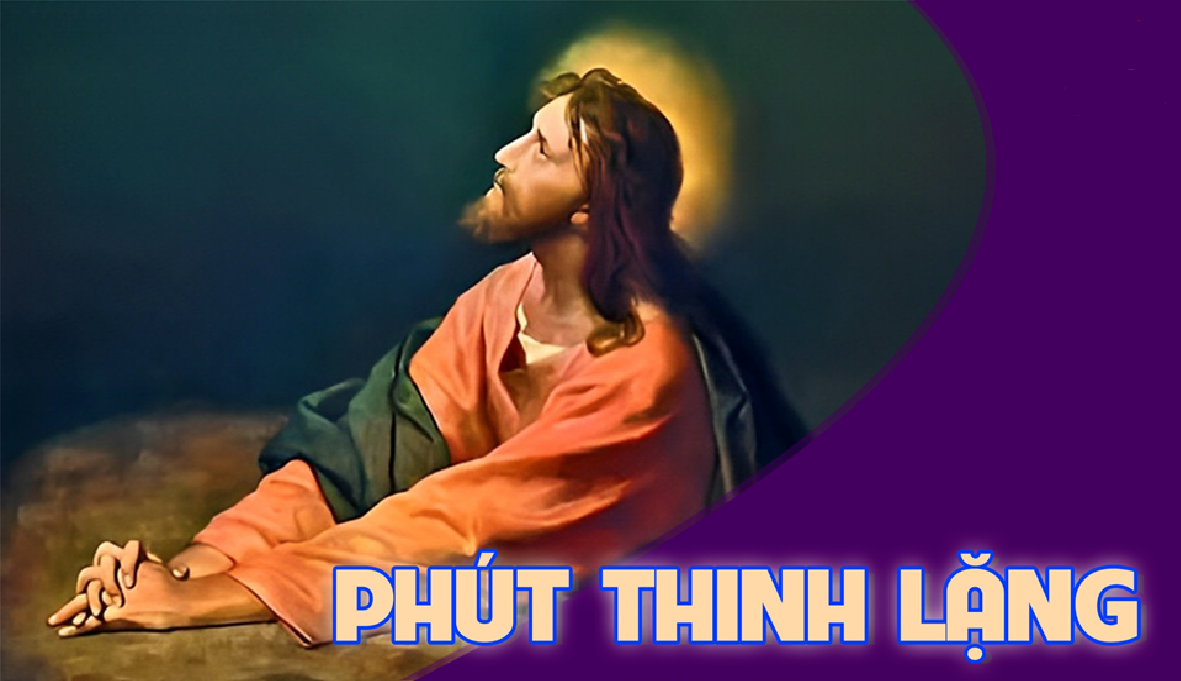 KINH TIN KÍNH
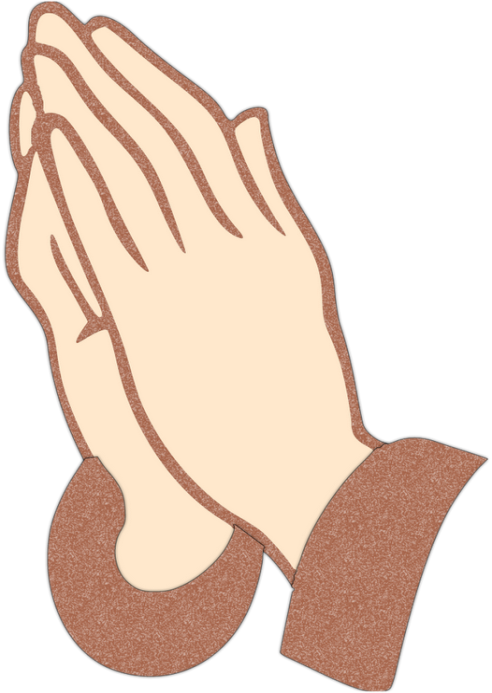 LỜI NGUYỆN TÍN HỮU
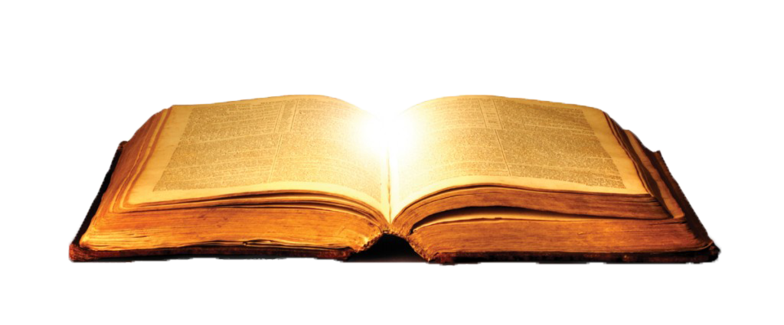 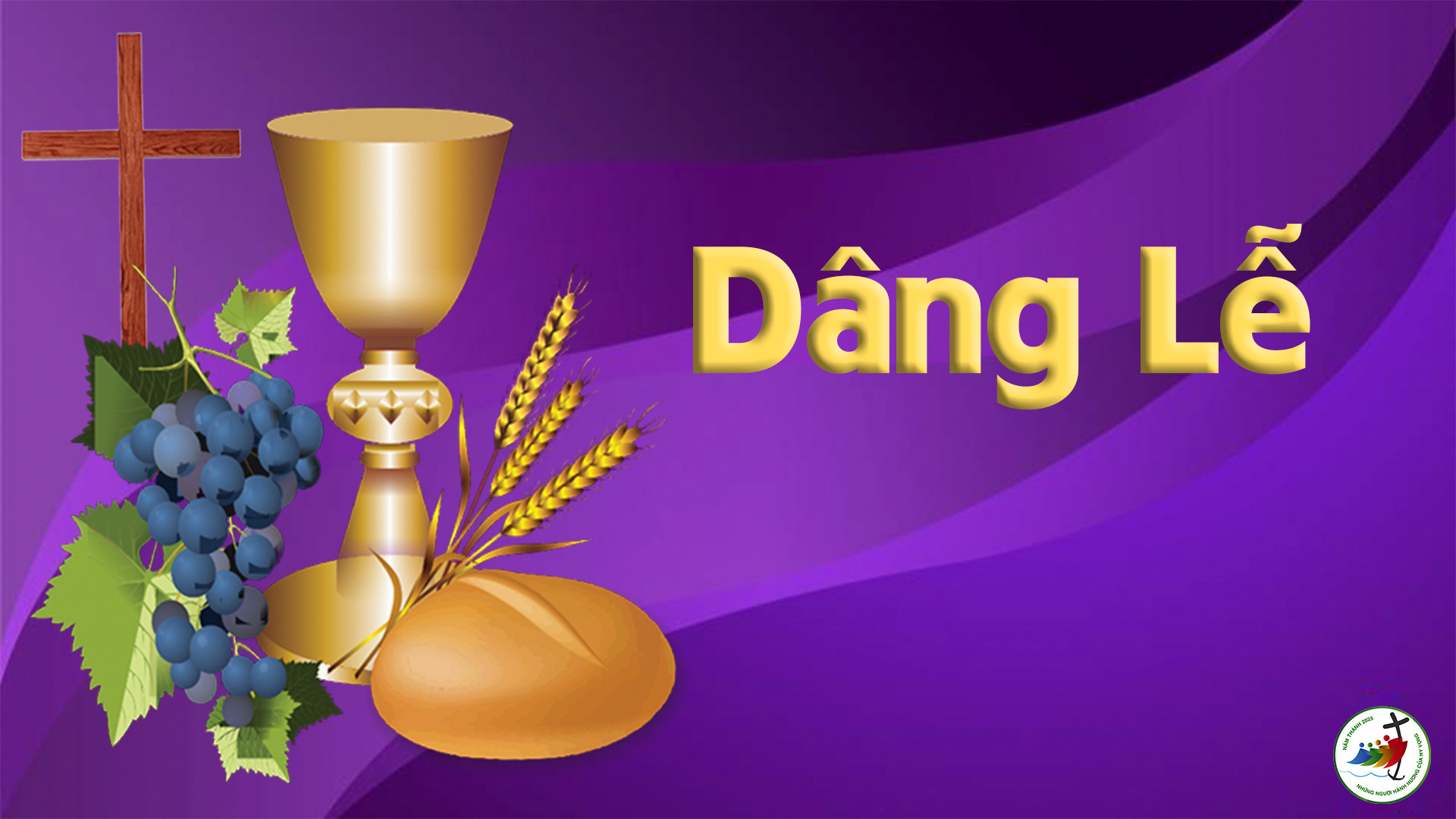 Ca Hiệp Lễ
Giê-ru-sa-lem được kiến thiết như thành trì, được cấu tạo kiên cố trong toàn thể. Lạy Chúa, vì nơi đây các bộ lạc, các bộ lạc của Chúa tiến lên để ngợi khen danh Chúa.
Ca Kết Lễ
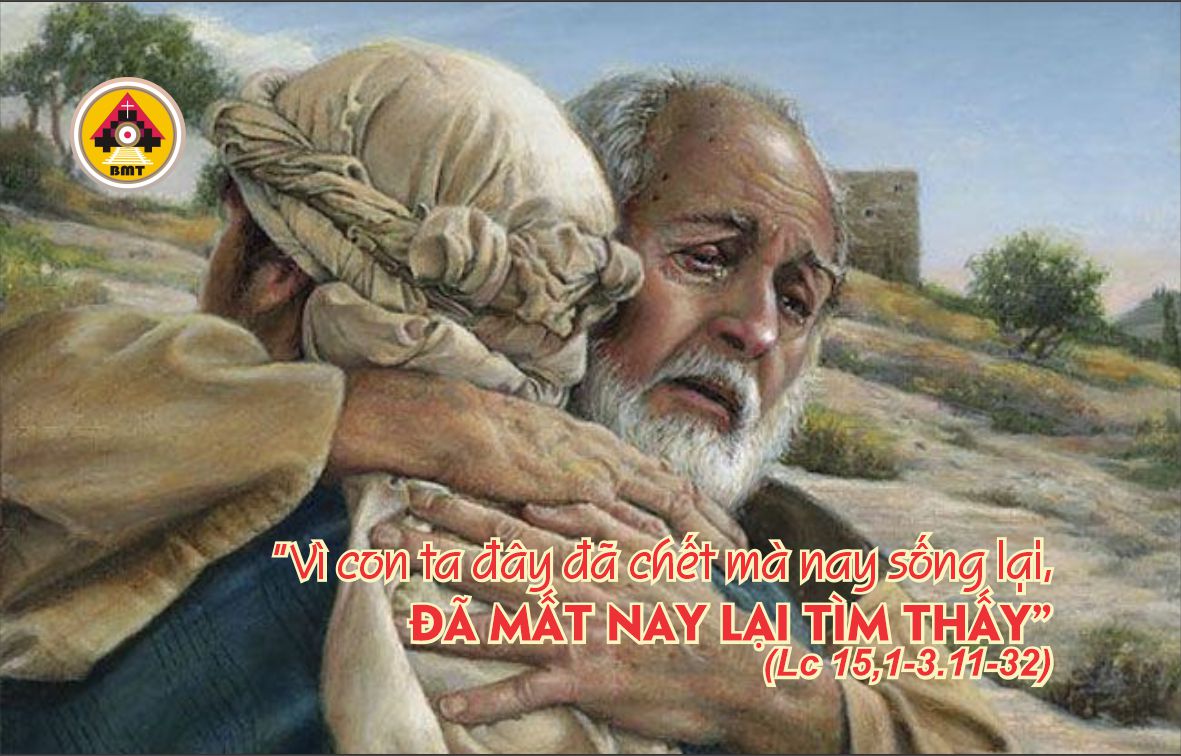 CHÚA NHẬT IV MÙA CHAY - C
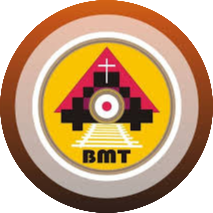